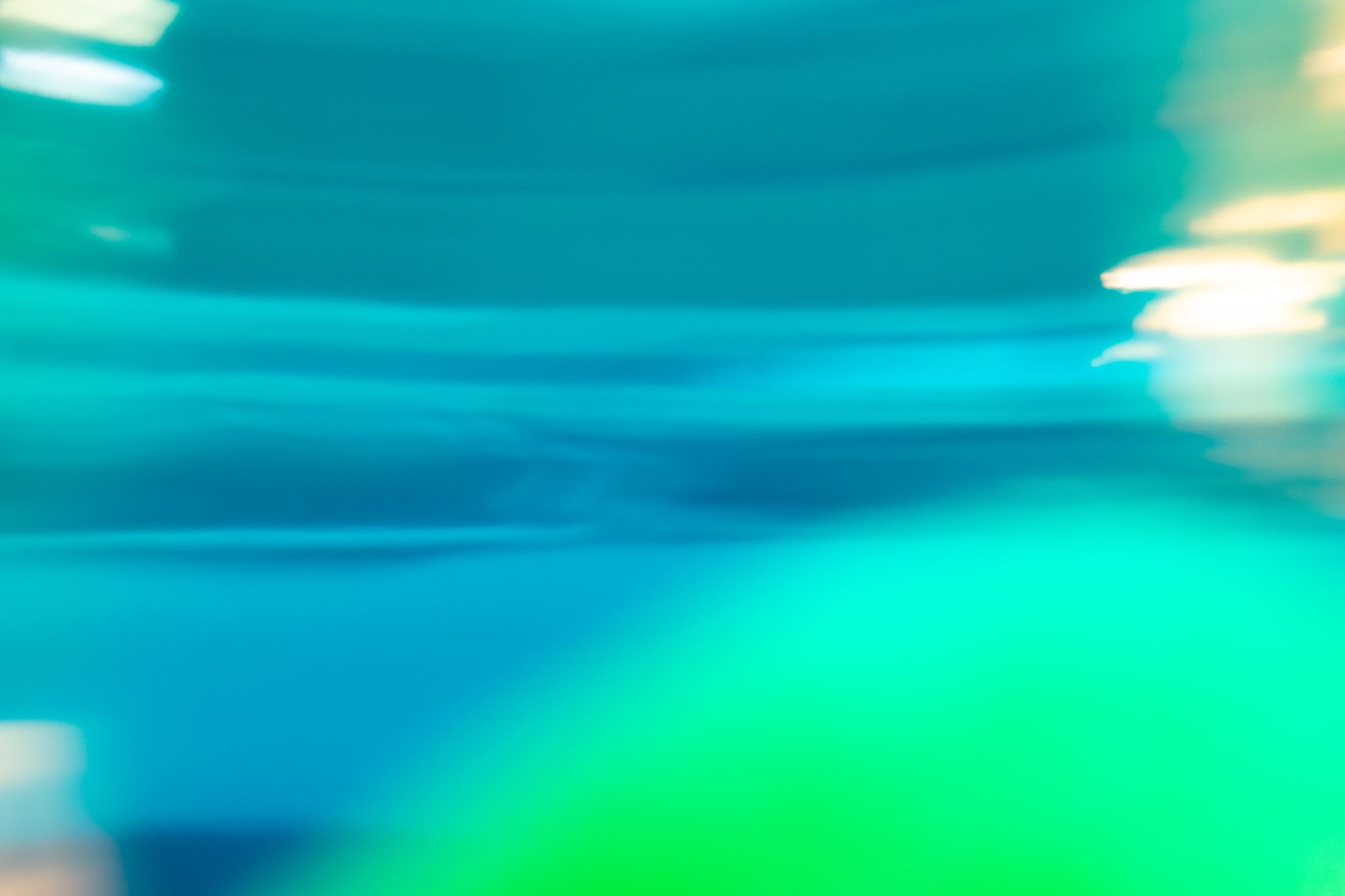 Determination of Method Validity of Identifying the Presence of Titanium Dioxide in Commercial Pool Care Products via Raman Spectroscopy
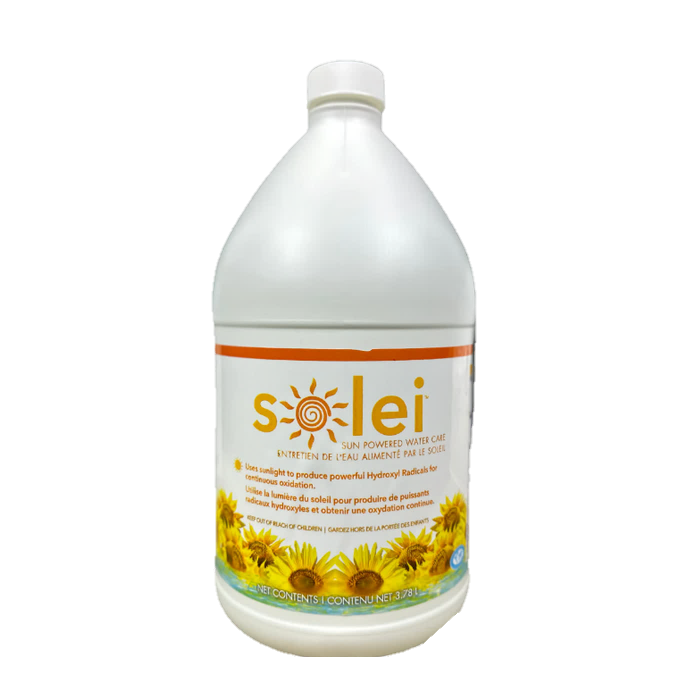 Research and presentation by Maddie Hubbard, Dylan VanSpankeren, Jessica Whitehouse
Objective
Background
The real sample tested is a patent pending pool care product. The analyte, TiO2, is what makes this product special as it aims to reduce the levels of chlorine in household pools
The exact concentrations are not listed which led us to wanting to try and determine the concentration of TiO2 ourselves
TiO2 is a commonly used chemical for colouring products white. It is used in products such as paints, plastics, paper, and soaps
Raman was the instrument of choice as it is powerful at detecting specific structures along with its short run time
Raman Spectrophotometer (Anton Paar Cora 5001)
785nm wavelength
250s exposure time
450mW laser power
Instrument Specifications
Experimental: Week 1
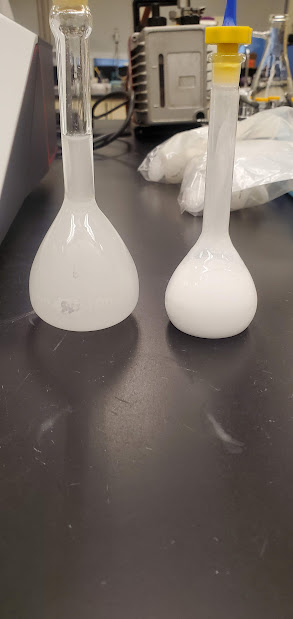 Created two stocks with TiO2 powder and water
Stock 1
Vortexed and sonicated
Appeared white, opaque, and grainy 
See right side of figure
Filtered through 0.45µm luer lock
686ppm
Stock 2
Thoroughly hand-shaken
See left side of figure
26ppm
Week 1 Cont’d
Tables for Concentrations: Week 1
Week 2
A stock with 3.7mg TiO2 powder in a 250mL flask was prepared (15ppm)
This was used to prepare nine standards, mixed with real sample, in a standard addition fashion
Each standard was run once, along with a water blank which was subtracted
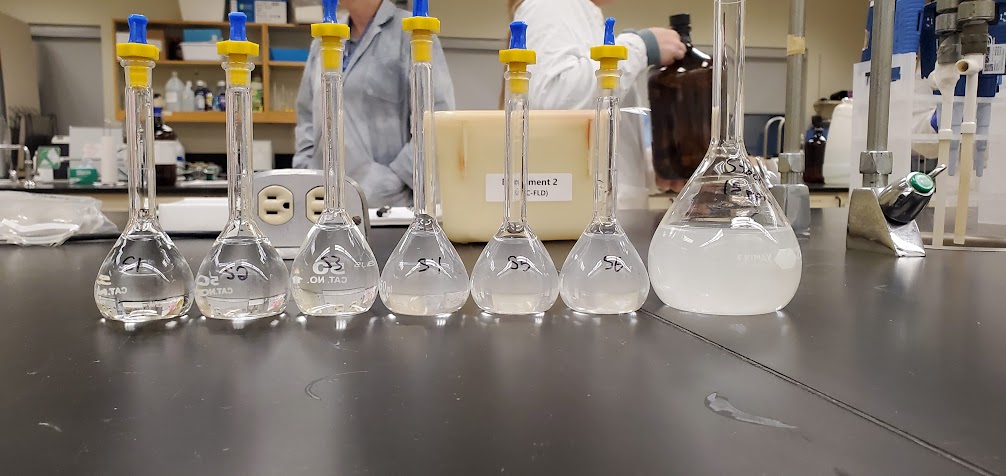 Week 2 Cont’d
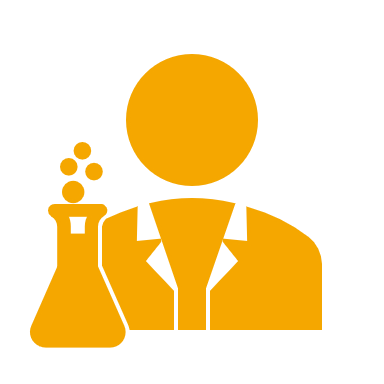 The real sample was also directly spiked with the TiO2 powder in 250mL volumetric flasks with varying masses
Less than 4.7mg
4.7mg
27.9mg
These spiked samples were filtered through 0.45µm luer lock
Tables for Concentrations: Week 2
Data and Results
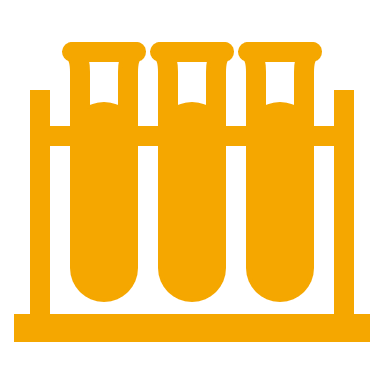 While this was not a quantitative experiment, an analysis of the spectra can show the validity of the method
Filtered Real Sample
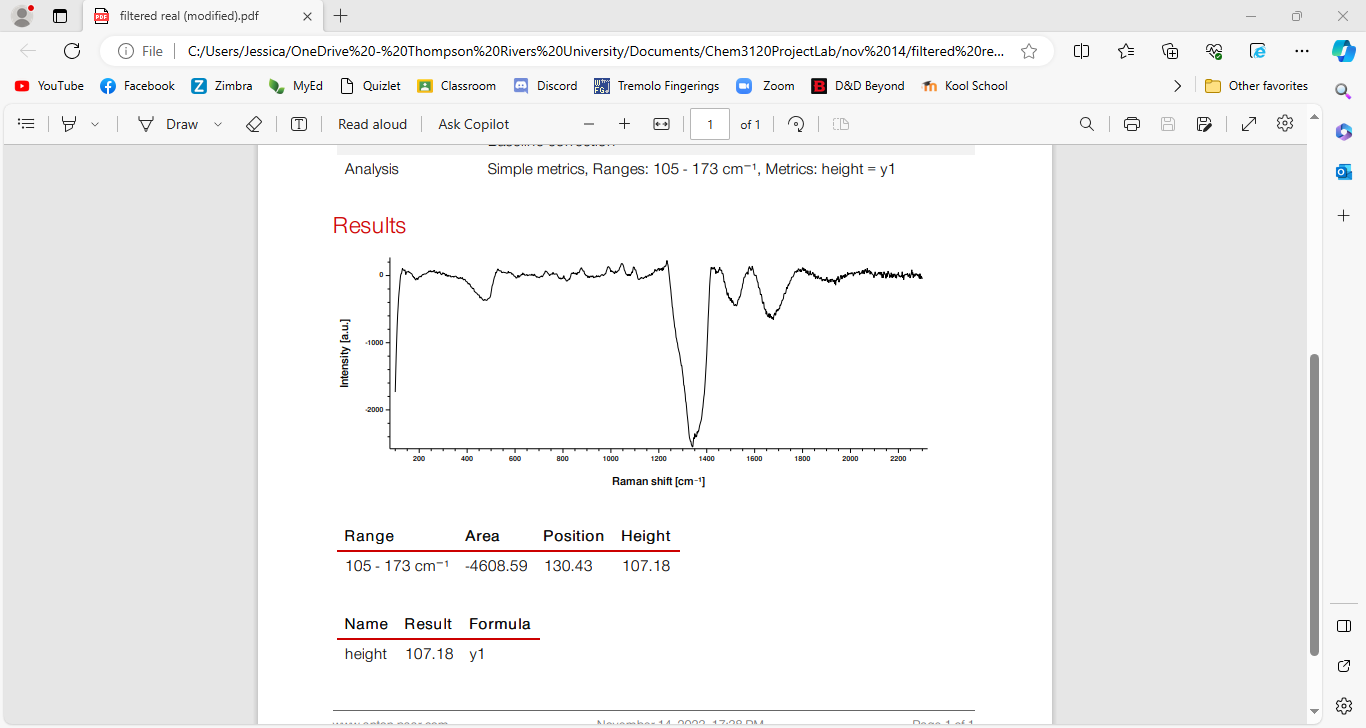 Spiked with less than 4.7mg
Spiked with 4.7mg
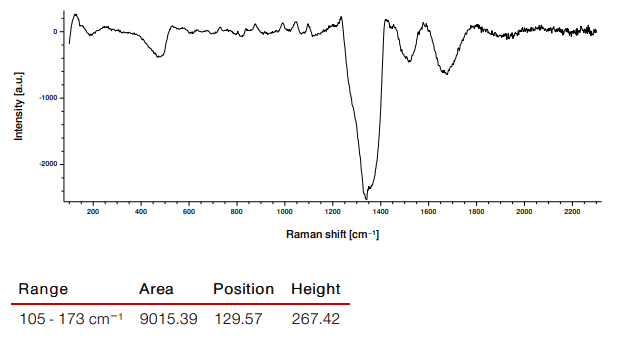 Spiked with 29.7mg
Conclusion
This experiment involved constant trial and error to get consistent results from the samples
The TiO2 proved difficult to work with as it is a very powerful dye and does not dissolve well
The final method of spiking the sample directly with the powder proved to have the most validity to it
By doing this the peak correlating to TiO2 grew in height. The overall solution colour remained constant after filtering suggesting there is a process occurring in the real sample to remove solid TiO2 pieces
Future Work
Future work would involve the continuation of method development to a point that would allow for the initial goal to be achieved.
Since there was increasing peak heights as the amount of stock sample added changed, this leads us to believe there is merit to this method.
Another option would be exploration of other solvents to dissolve TiO2. This would require more work dealing with different matrixes but could prove useful